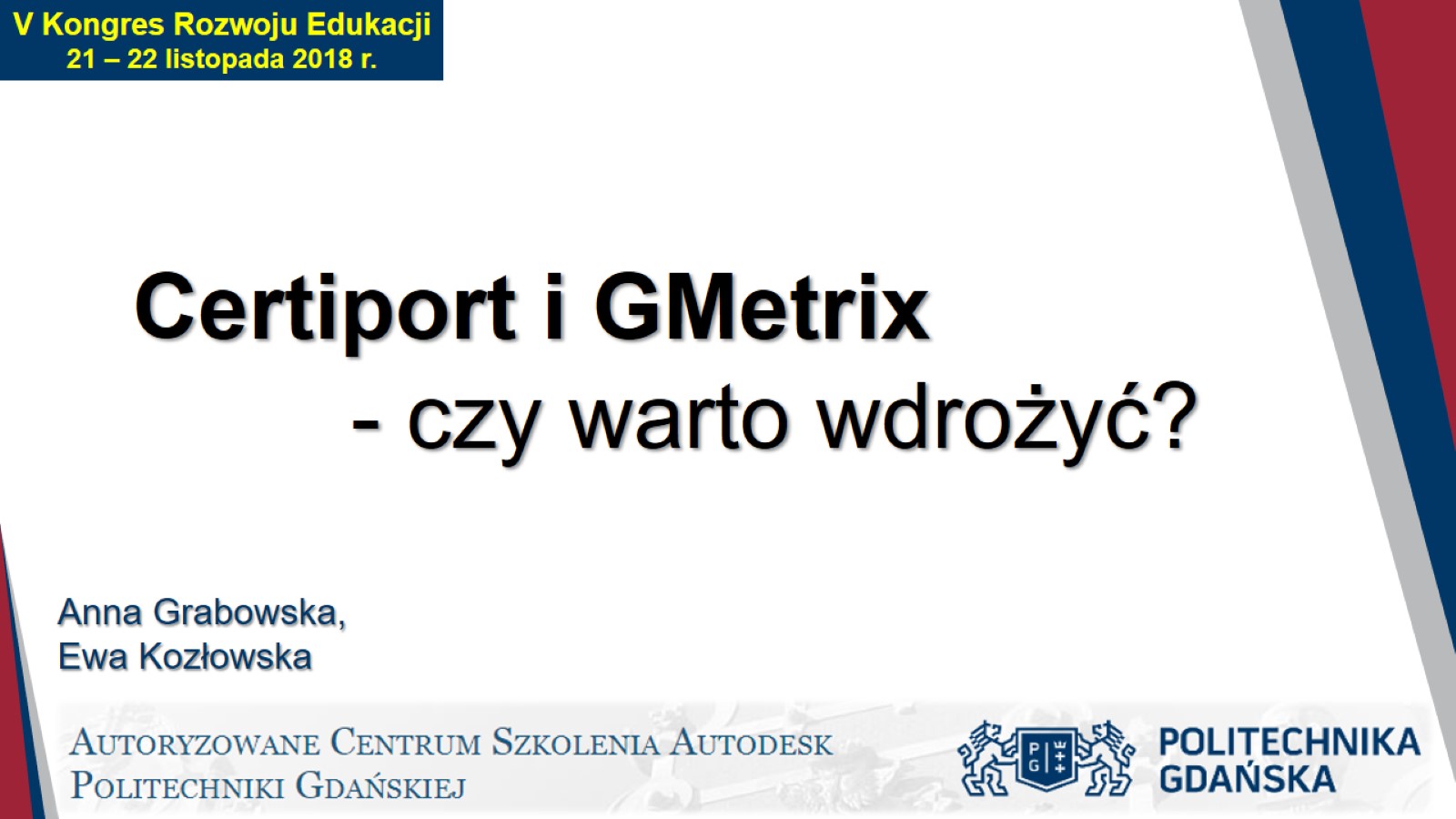 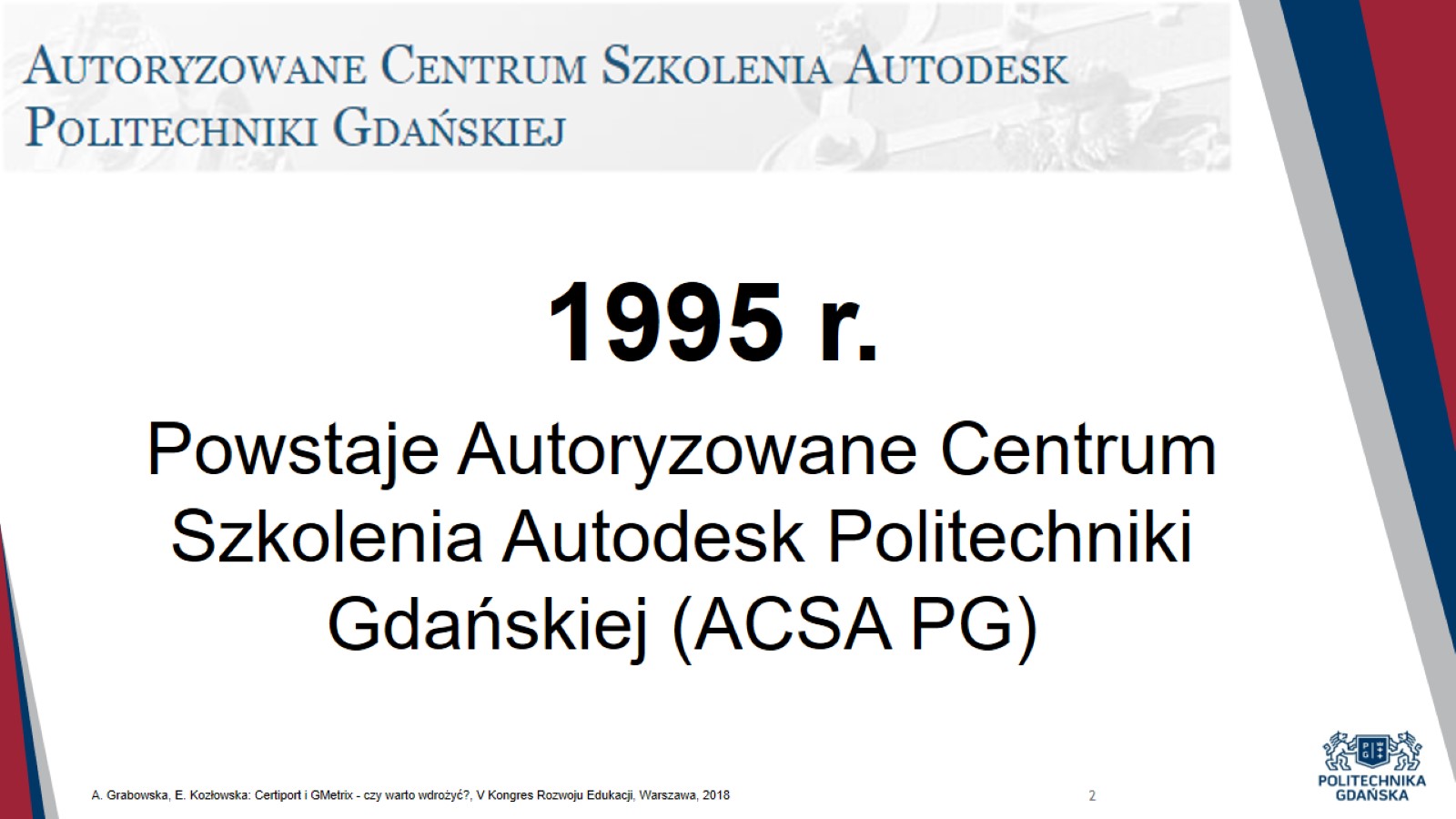 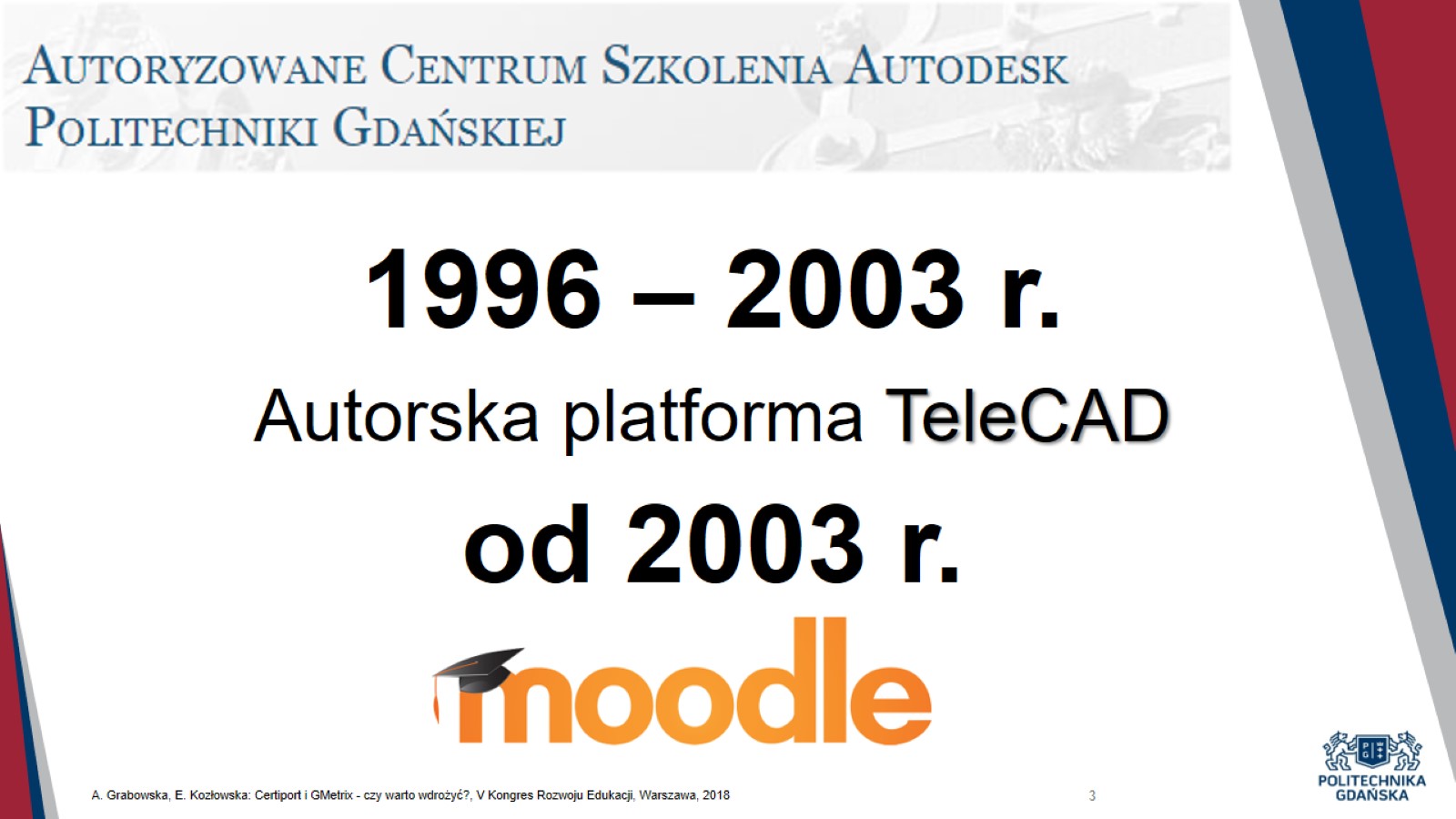 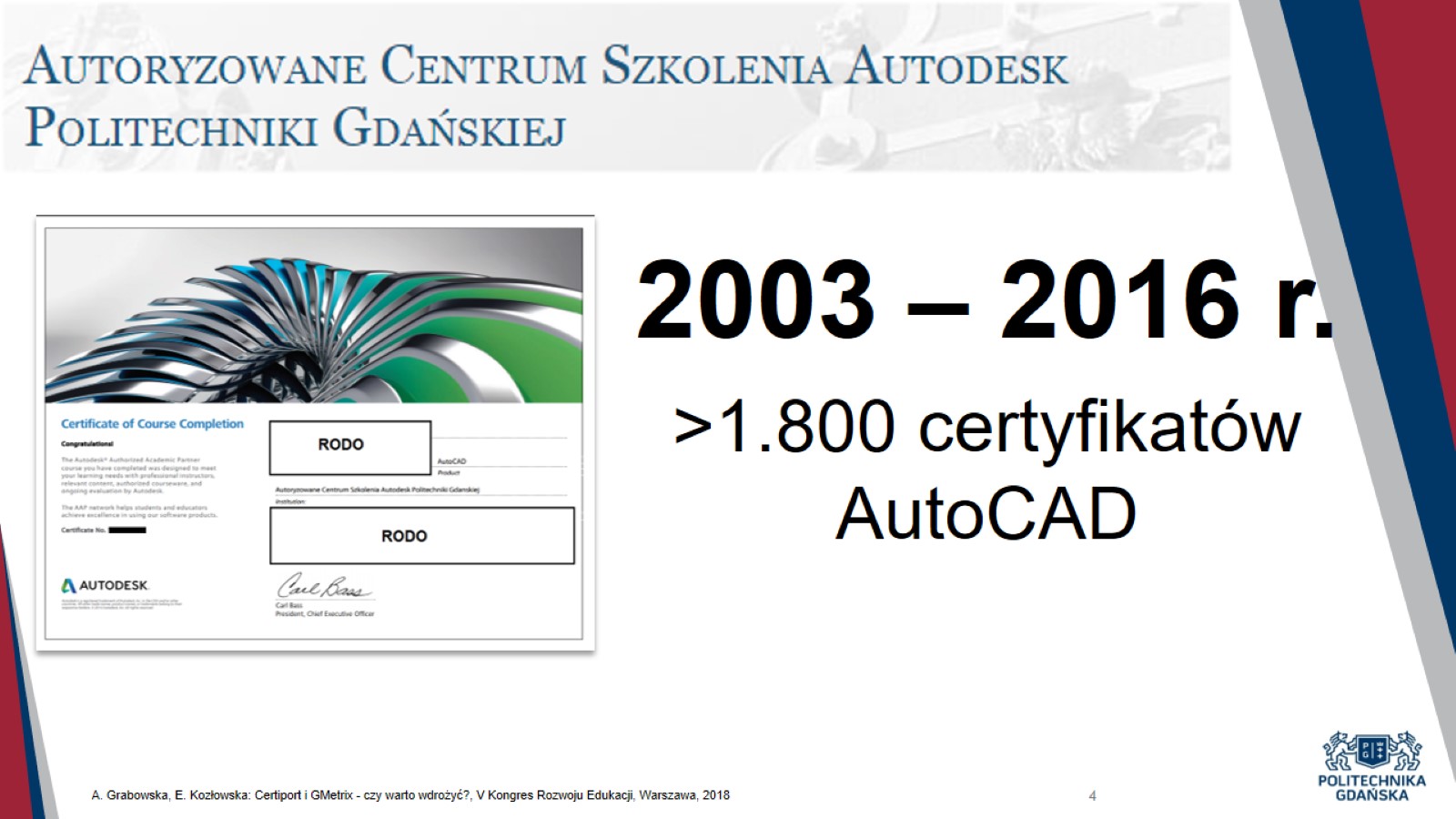 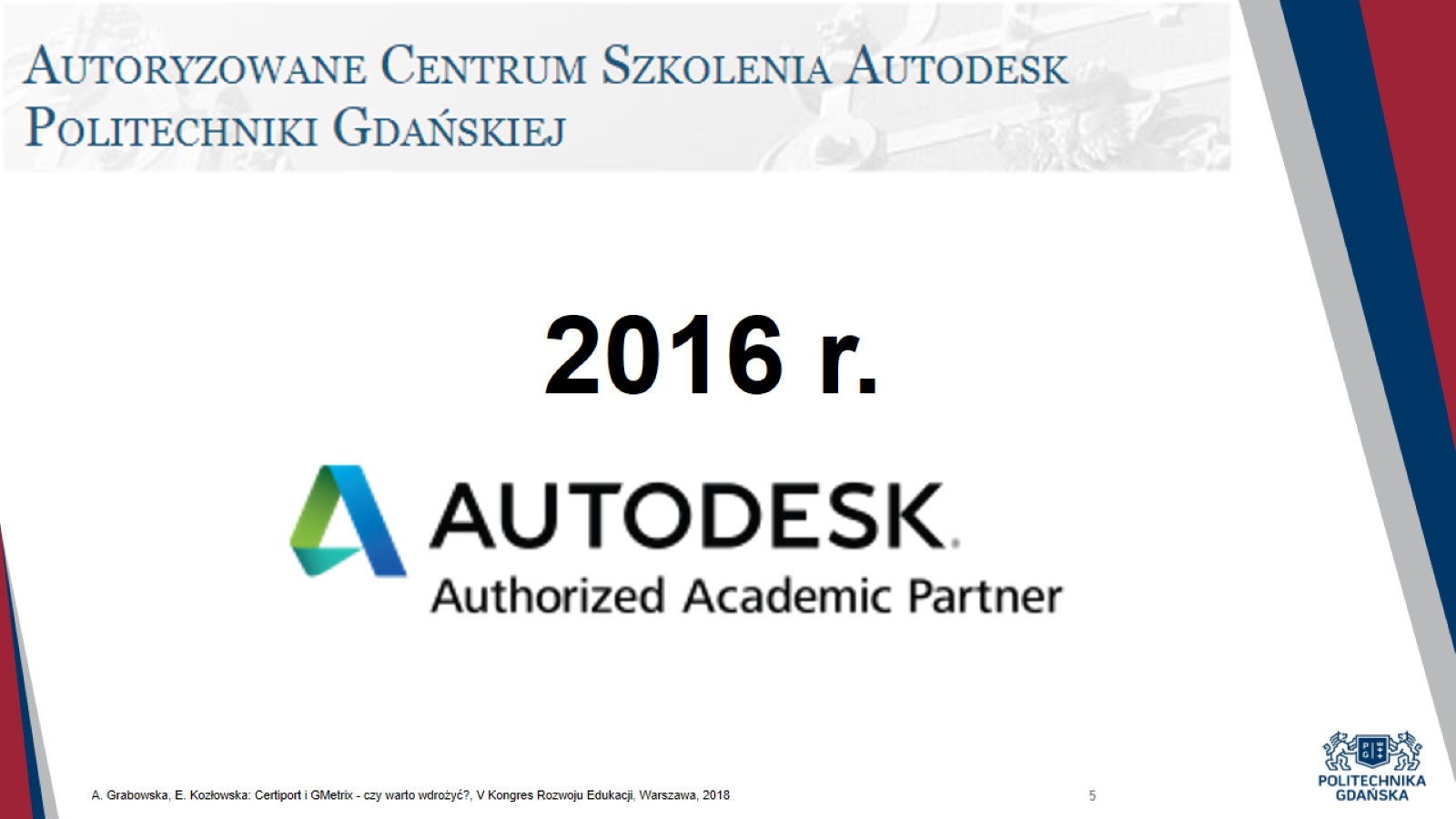 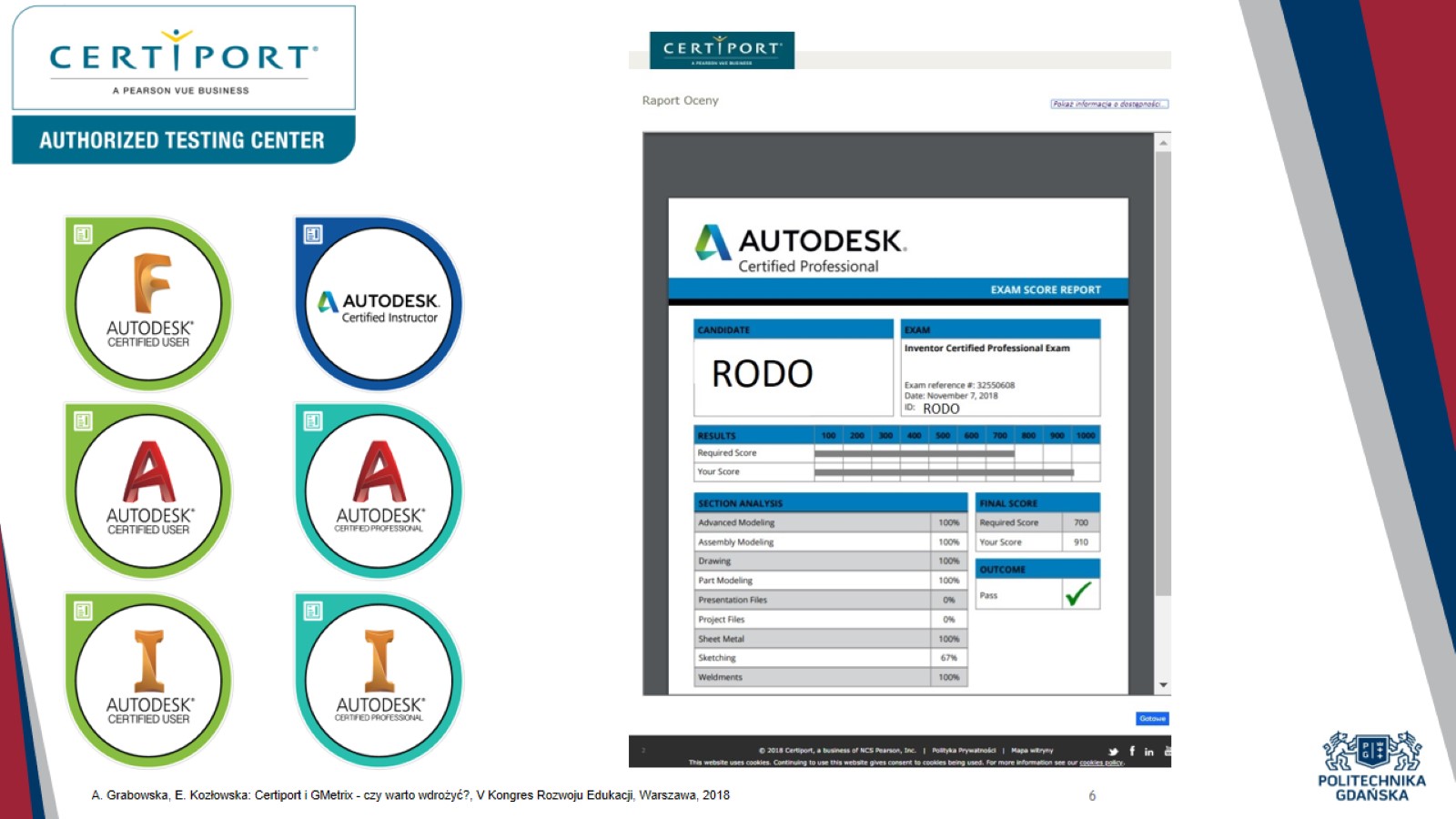 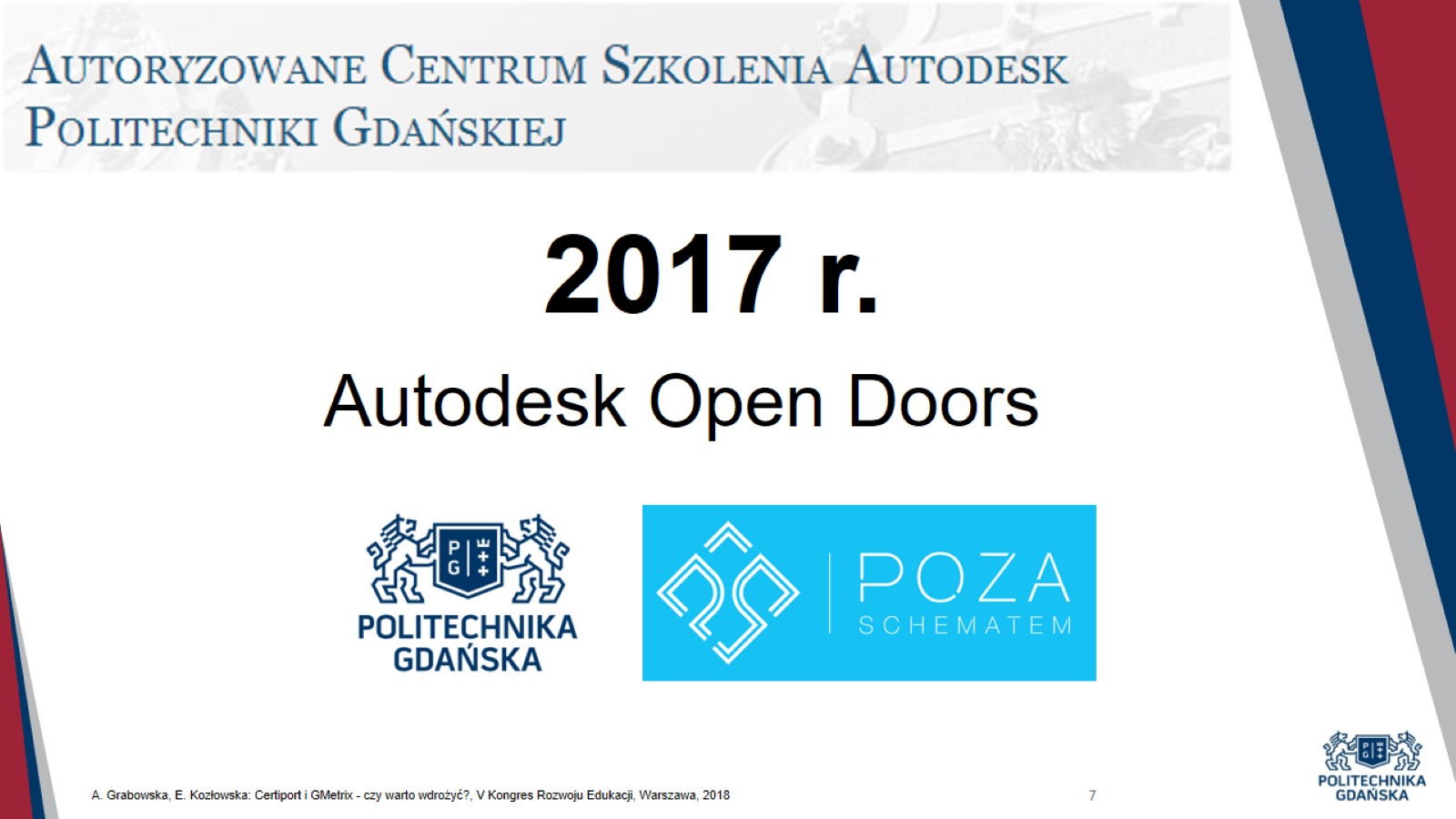 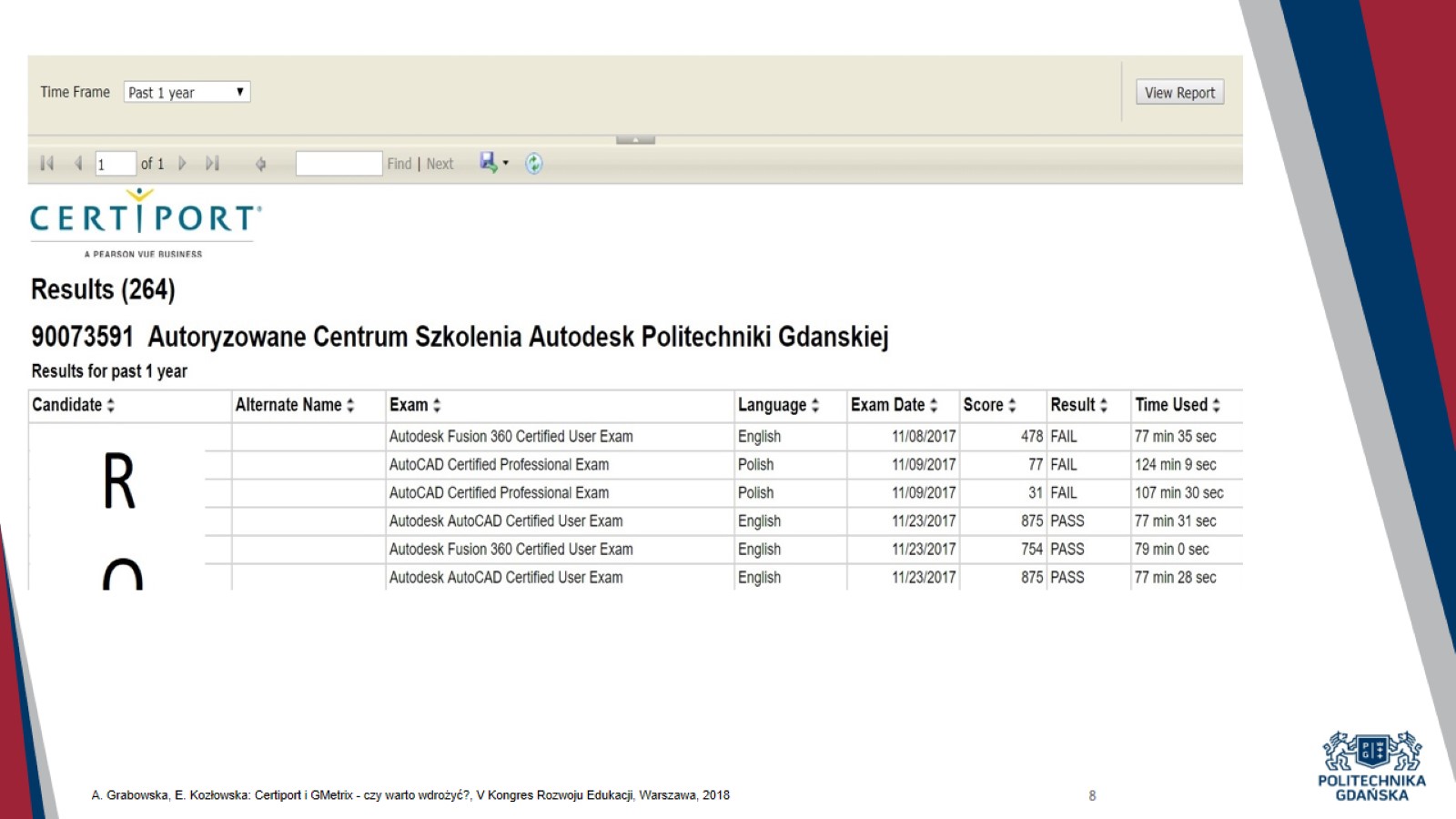 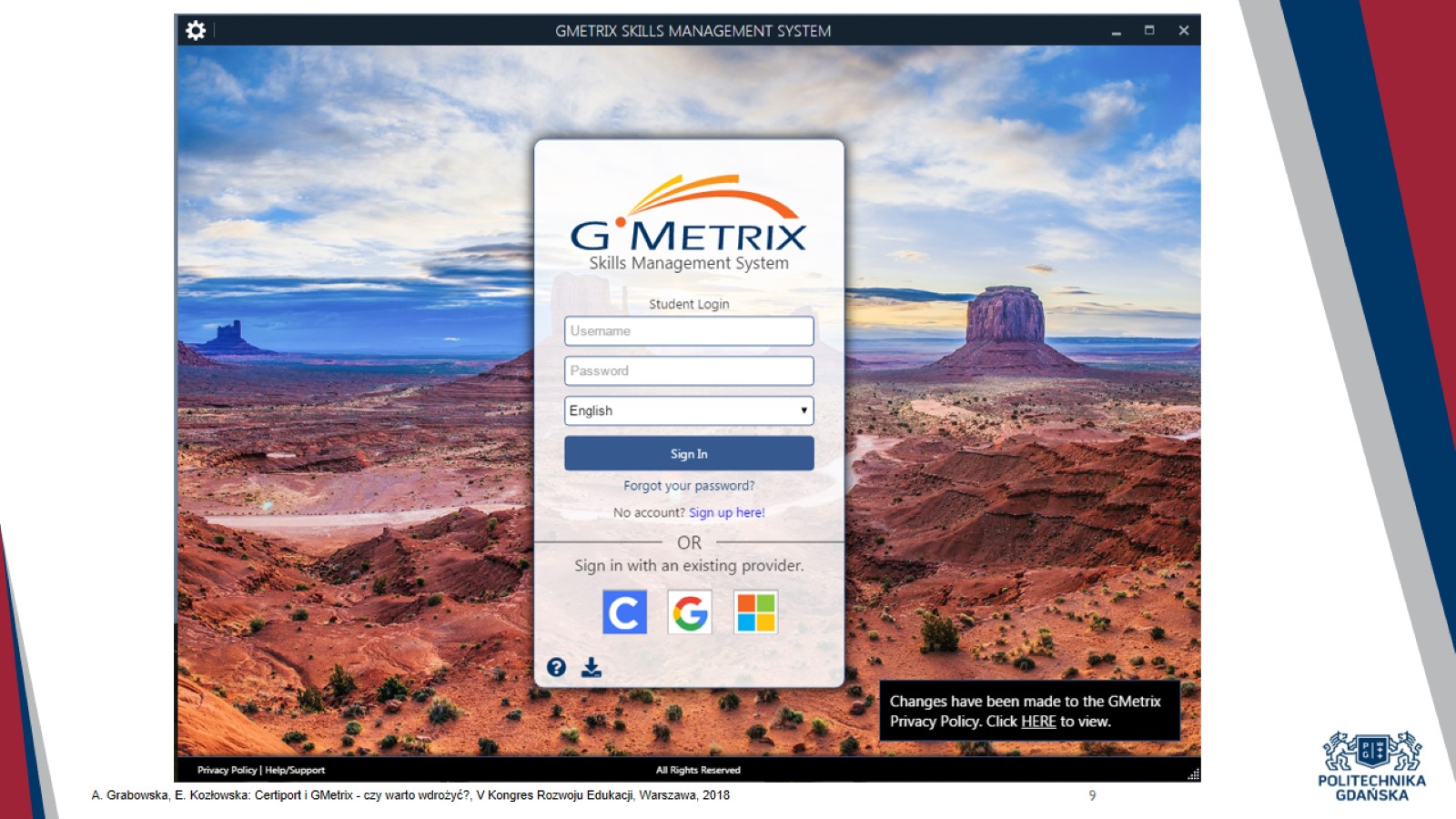 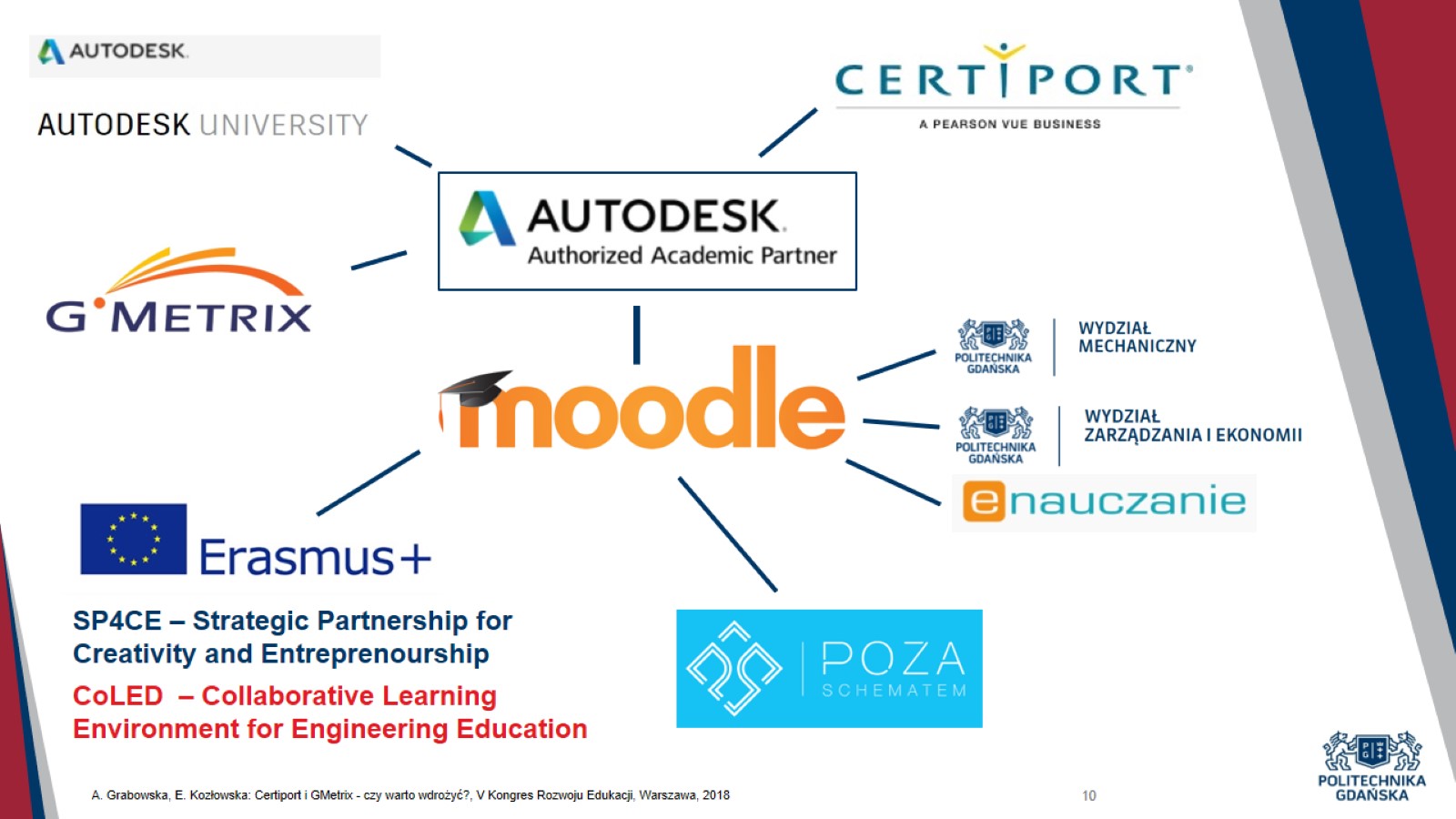 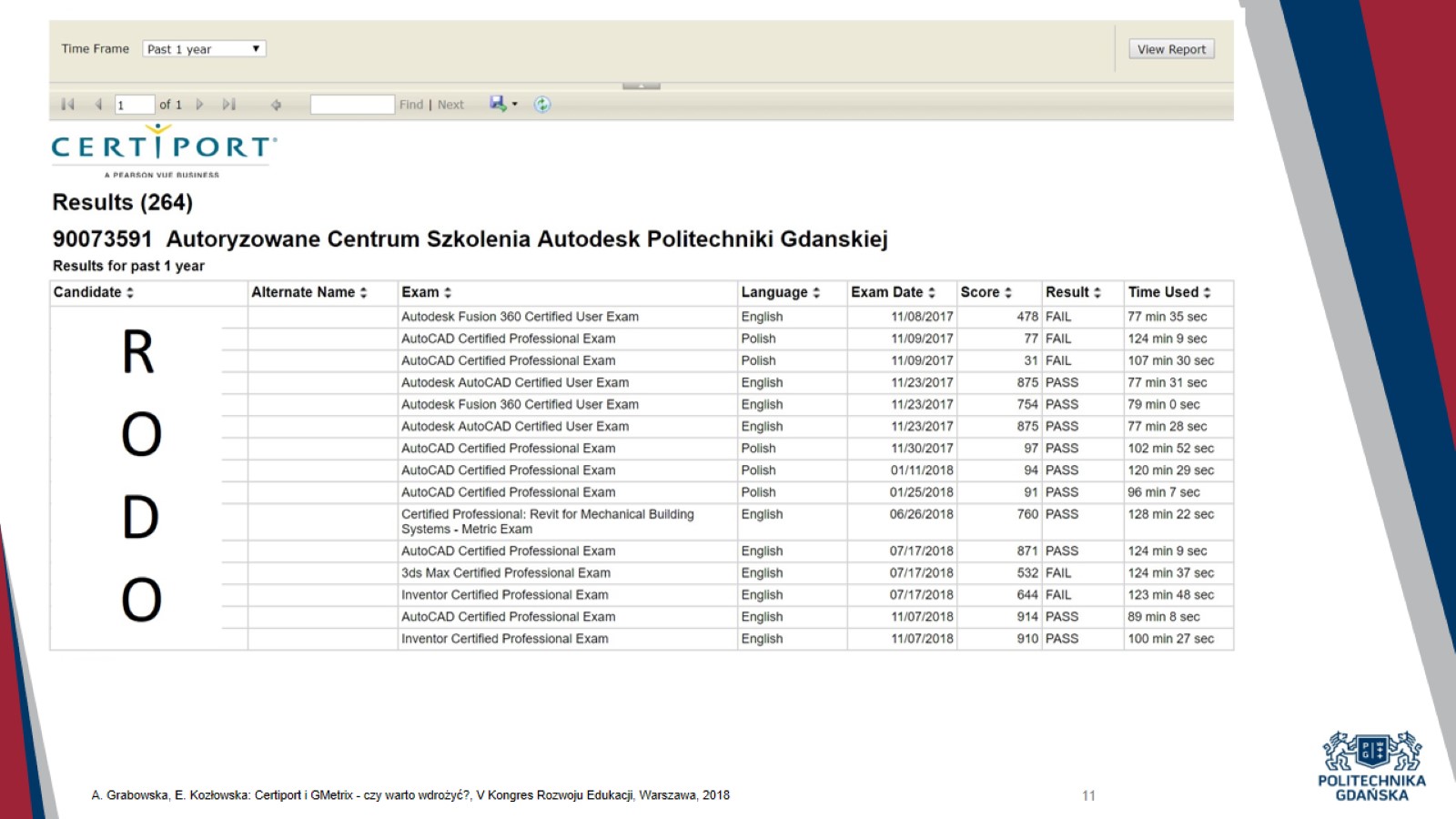 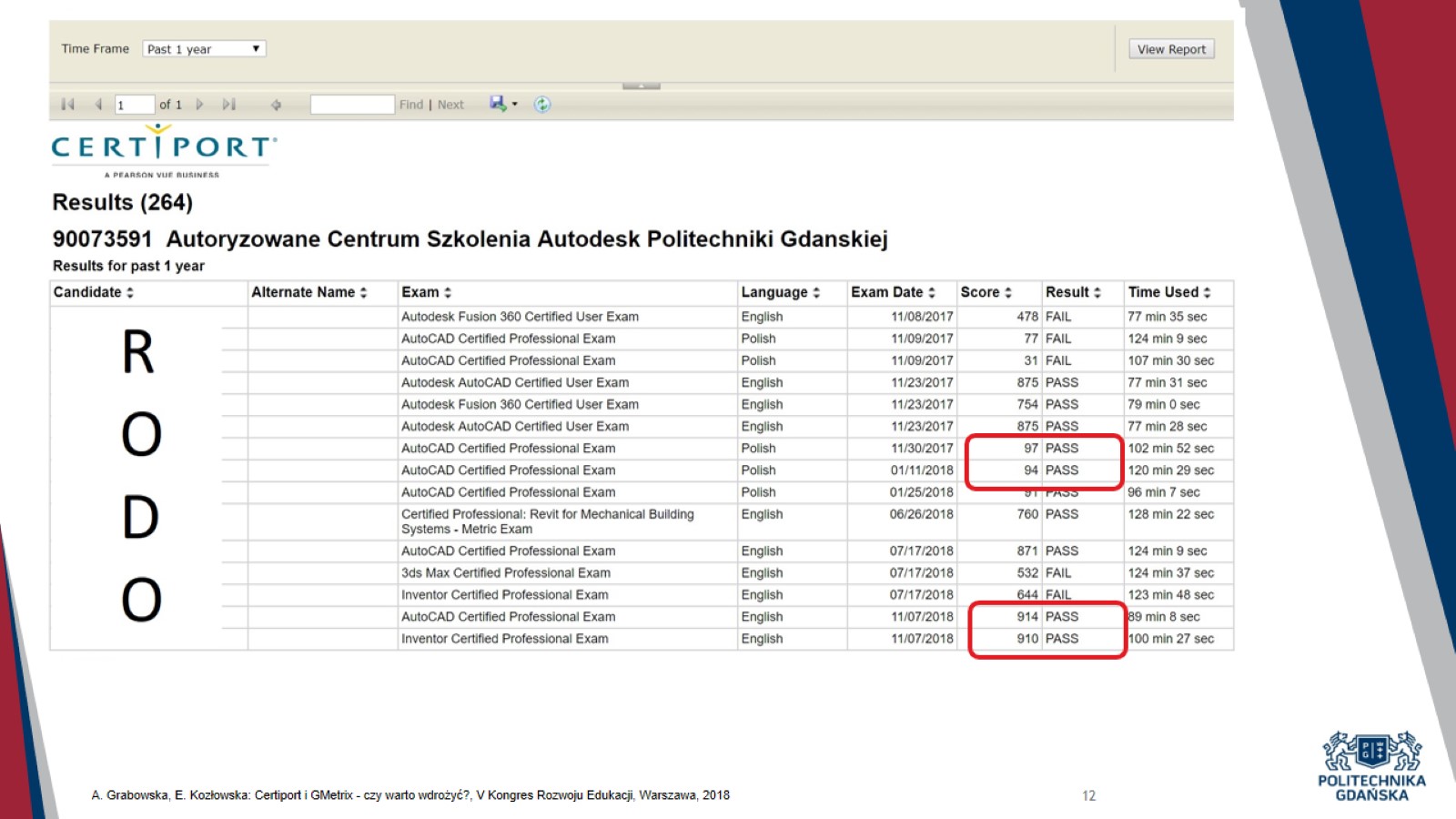 https://youtu.be/HehrabsxW90
A. Grabowska, E. Kozłowska: Certiport i GMetrix - czy warto wdrożyć?, V Kongres Rozwoju Edukacji, Warszawa, 2018
13
[Speaker Notes: Kilka słów od naszego partnera.]
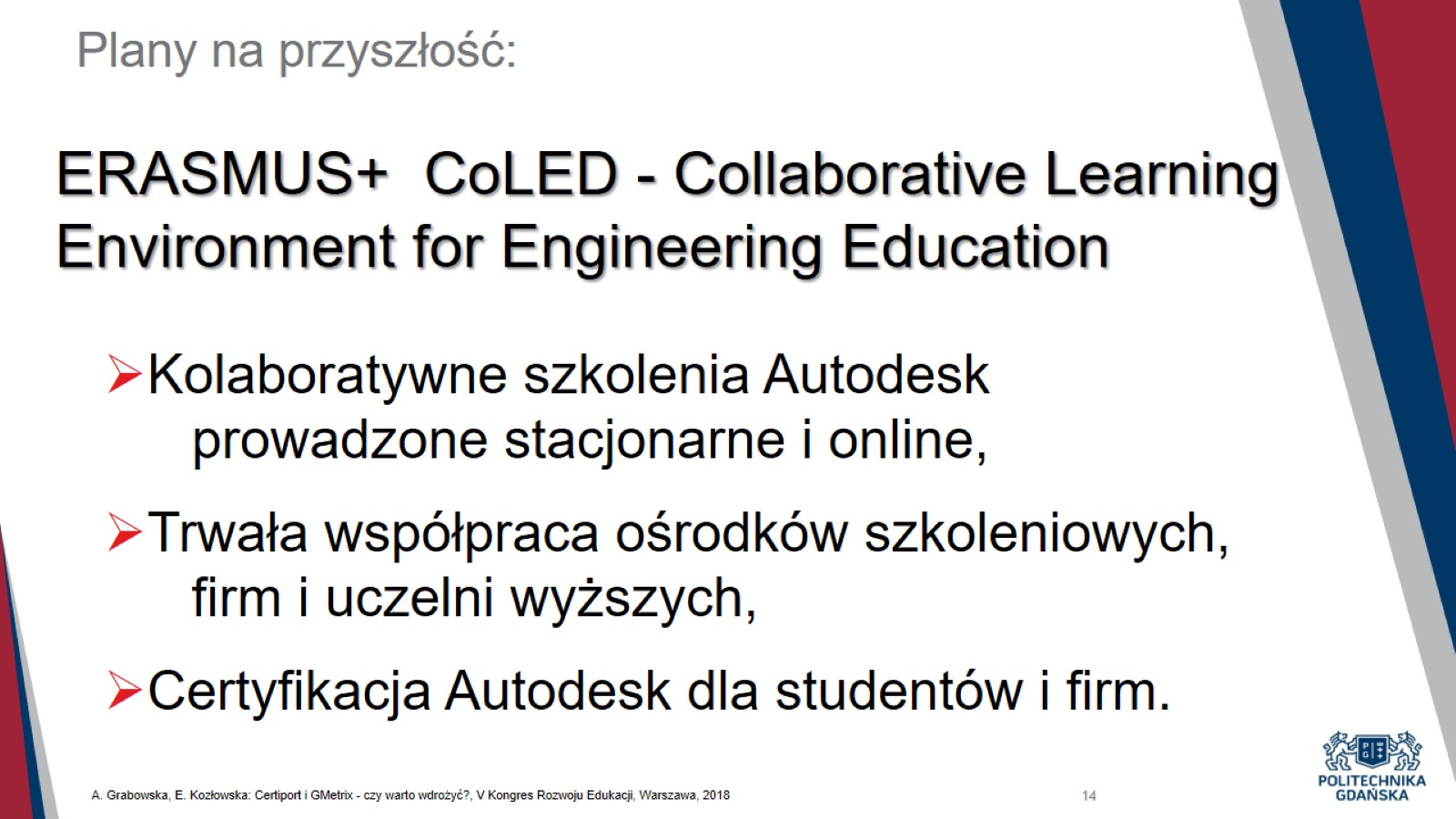 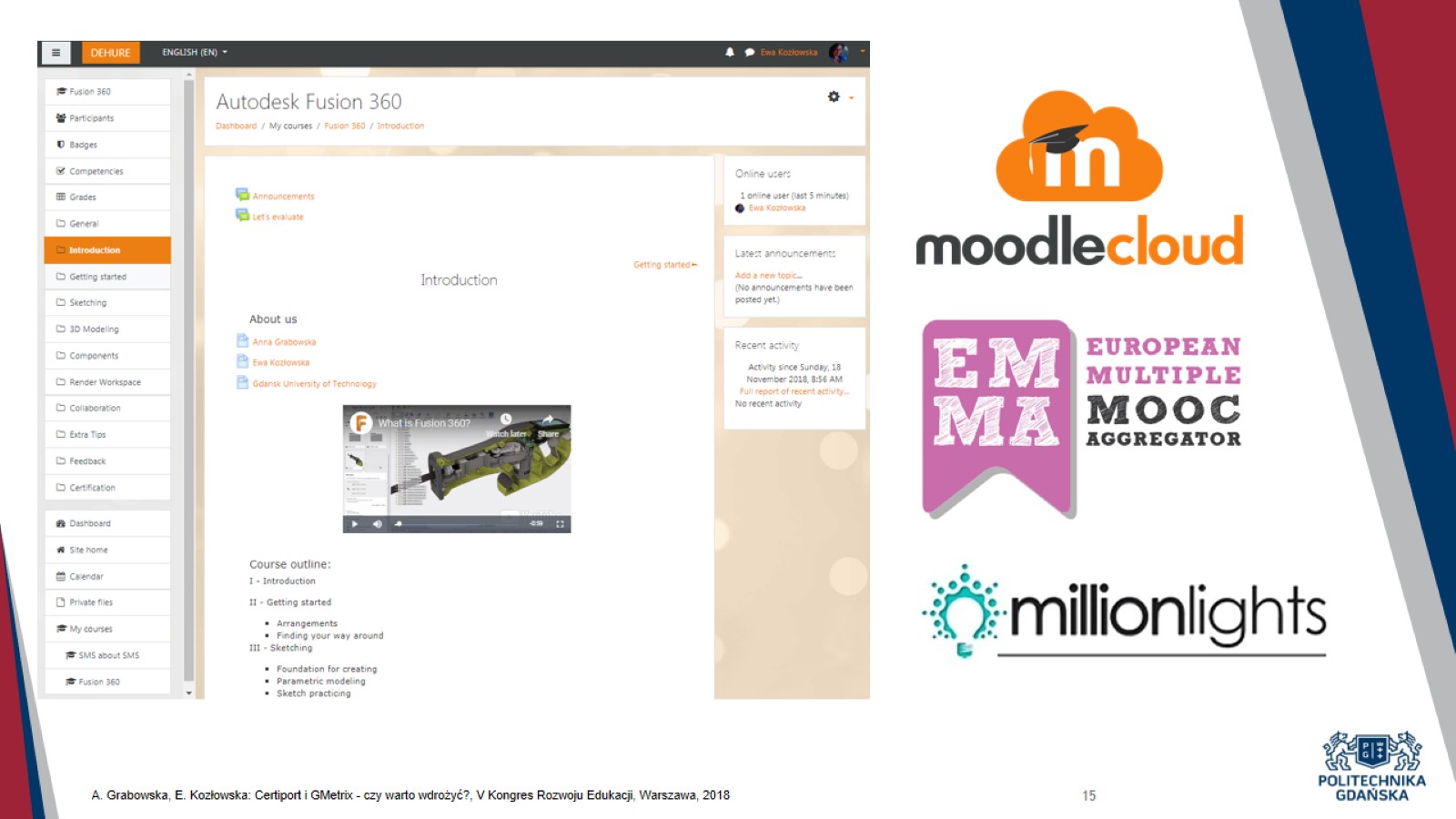 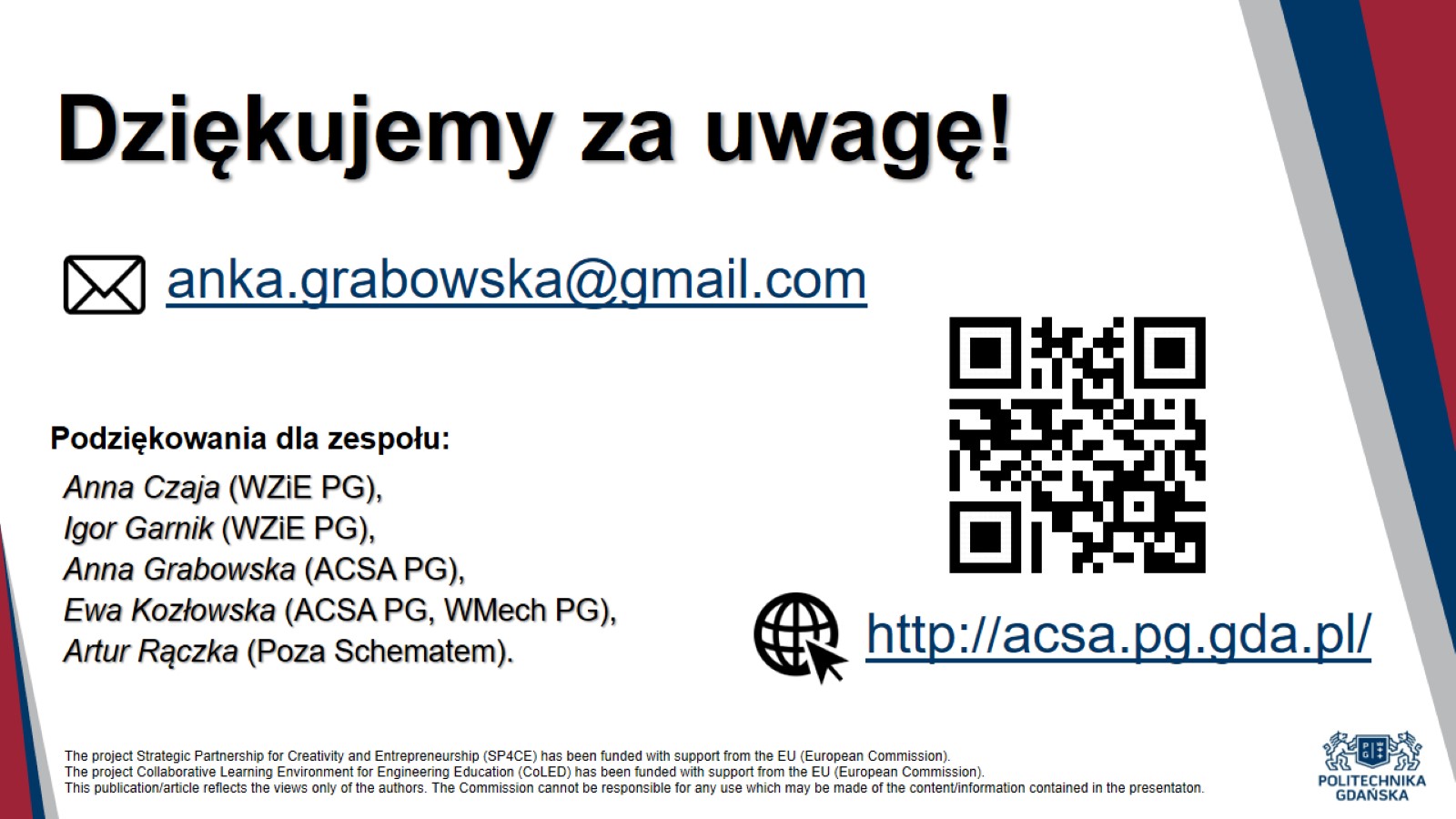 Dziękujemy za uwagę!